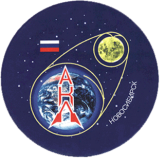 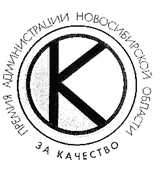 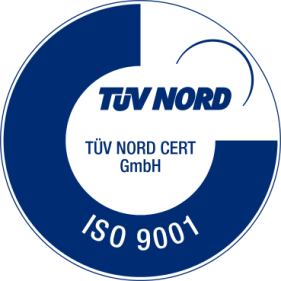 МБОУ г. Новосибирска
«Аэрокосмический лицей им. Ю. В. Кондратюка»
Самооценка деятельности образовательных организаций как инструмент повышения качества образовательных услуг участников регионального проекта УКО
Заместитель директора по НМР
Малыгина Л.П.,
«Отличник народного просвещения»
2015
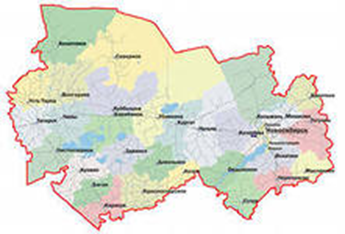 Участники проекта
2
Нормативная база
Системы менеджмента качества. Основные положения и словарь. Межгосударственный стандарт ISO 90002011// Москва, Стандартинформ 2012 год
Системы менеджмента качества. Требования. Межгосударственный стандарт ISO 9001  2011// Москва, Стандартинформ 2012 год
Международный стандарт ISO 9004:2000 / ГОСТ Р ИСО 9004  2001. «Системы менеджмента качества. Рекомендации по улучшению деятельности» // Москва, Стандартинформ 2012 год
Менеджмент риска. Принципы и руководство. ГОСТ Р ISO 31000  2010// Москва, Стандартинформ 2012 год
Менеджмент риска. Принципы и руководящие указания. СТ РК ИСО 31000  2010// Москва, Стандартинформ 2012 год
Международный стандарт по управлению проектами. ISO 21500:2012. Утвержден Россией, США и Евросоюзом.
Требования к управлению проектом / ГОСТ Р54869 2011.  
Требования к управлению портфелем проектов / ГОСТ Р54870 2011.
Требования к управлению программой / ГОСТ Р54871 2011.
В разделе 4.1 стандарта ИСО 9001:2000 указано, что организация должна принимать меры, необходимые для достижения запланированных результатов и постоянного улучшения процессов организации.
В подразделе 8.5.1 содержится требование постоянного повышения (улучшения) результативности системы менеджмента качества  организации.
В разделе 8.4 «Анализ данных» говорится о том, что «организация должна определять, собирать и анализировать соответствующие данные для оценивания, в какой области можно осуществлять постоянное повышение результативности системы менеджмента качества». Принцип постоянного улучшения и методология его реализации лежат в основе повышения результативности СМК.
Улучшение качества
Улучшение качества заключается в реализации действий, за счет которых можно повысить возможности организации выполнить требования, предъявляемые к объекту. Под понятием «объект» менеджмент качества рассматривает продукцию, процессы, систему управления и организацию в целом.
Согласно рекомендациям и требованиям стандарта, должно быть постоянное повышение результативности управления качеством на основе реализации принципа менеджмента качества – постоянное улучшение.
Ключевой идеей проекта является разработка подходов для определения результативности системы управления, в основе которых принцип постоянного улучшения и методология его реализации.
Цель и задачи проекта
Цель проекта – улучшение СМК и повышение результативности деятельности лицея.
  
Задачи проекта:
определить критерии и методы, позволяющие оценить результативность процессов и системы в целом;
сформировать входные данные для всестороннего процесса самооценки системы менеджмента;
провести самооценку системы управления качеством с использованием спектра методик;
разработать план мероприятий по улучшению СМК в лицее;
провести SWOT-анализ по результатам отчета высшего руководства;
использовать рекомендации наблюдательного аудита для совершенствования СМК.
Методология и инструментарий
описания проекта
Функции менеджмента качества
Система менеджмента качества
Менеджмент систем и процессов – действия по созданию организации, ориентированной на потребителей:
целенаправленное развитие в направлении постоянного улучшения;
использование подходящих методов для оценки улучшения процессов, таких, как самооценка и анализ со стороны руководства.
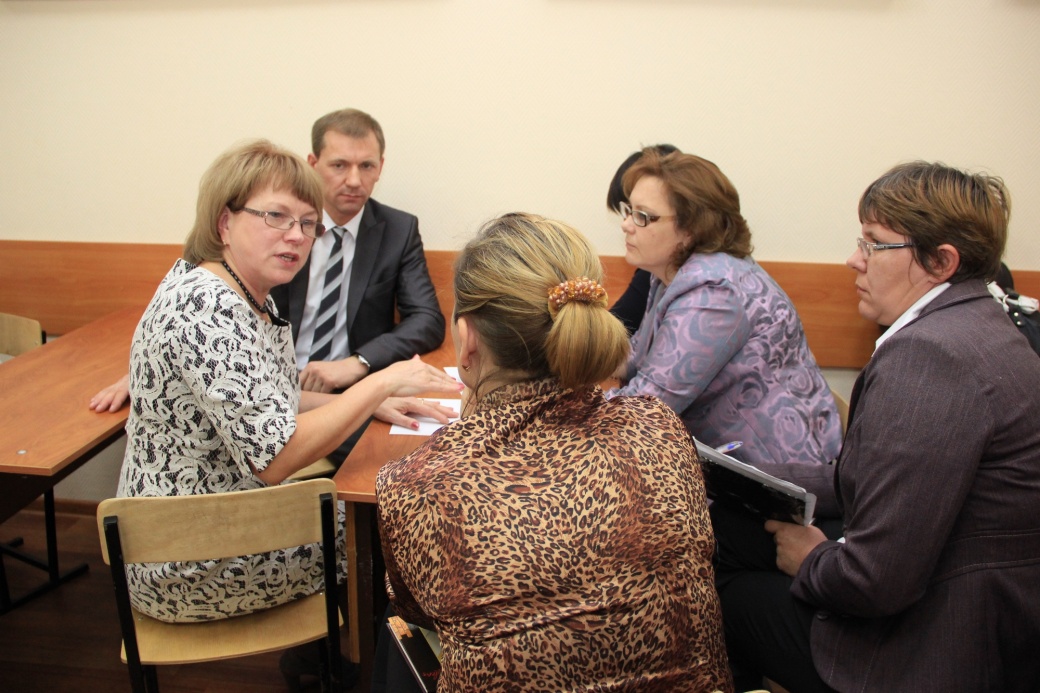 Непрерывное улучшение процессов и СМК
Процесс постоянного улучшения СМК
Последовательность действий: от анализа данных и результатов самооценки, к анализу СМК со стороны руководства, а затем к разработке и реализации плана мероприятий по улучшению, а, если есть необходимость внесения изменений в политику в области качества, то коррекция целей по качеству и структуры СМК – описывает процесс улучшения.
Критерии результативности СМК
Критерии результативности СМК
Анализ данных
Самооценка
Модели самооценкисистемы менеджмента качества
Модели самооценкисистемы менеджмента качества
Наиболее широко признаваемыми и применяемыми моделями являются модели национальных и региональных премий по качеству, считающиеся также моделями совершенствования организаций.
 Методики. Оценка успешности управления качеством образования по методике Зверевой В. И. (Электротехнический университет, г. Санкт-Петербург).
 Специально разработанный вопросник.

Каждая организация может разработать свой комплекс вопросов, которые могут быть использованы  при оценке развития организации.
Данный метод самооценки изложен в стандарте ИСО 9004:2000 «Система менеджмента качества. Рекомендации по улучшению деятельности». Предназначается для оценивания уровней развития (зрелости) системы менеджмента качества. 
Уровень зрелости показывает, насколько деятельность определена, управляема, контролируема и эффективна. В соответствии с понятием зрелости, считается, что чем выше уровень зрелости, тем деятельность более продуктивна, что позволяет постепенно улучшать качество.
Критерии результативности процесса управления качеством образования
Критерии качества
Модели самооценкисистемы менеджмента качества
Оценка успешности управления качеством образования по методике Зверевой В. И. (Электротехнический университет, г. Санкт-Петербург) – «паутинка».
Модели зрелости СМК
(стандарт ИСО 9004)
Модели зрелости СМК
(стандарт ИСО 9004)
Нет формализованного подхода. Систематический подход к проблемам отсутствует, нет результатов, результаты слабые или непредсказуемые.

Подход, основанный на реакции на проблемы. Систематический подход, основанный на возникшей проблеме или коррекции; наличие минимальных данных о результатах улучшения.

Устоявшийся формализованный системный подход. Систематический процессный подход, систематические улучшения на ранней стадии; наличие данных о соответствии целям и существовании тенденций улучшения.

Акцент на постоянное улучшение. Применение процесса улучшения; хорошие результаты и устойчивые тенденции улучшения.

Лучшие показатели в классе деятельности. Значительно интегрированный процесс улучшения; лучшие в классе результаты в сравнении с продемонстрированными достижениями.
«Постоянное
улучшение»
Улучшение
процессов
«Перенятие опыта»
Управление
процессами
Определение
процессов
«Единая
методология»
«Общие процессы»
Базовые знания
«Общий язык»
Модель зрелости СМК Керцнера
Модель зрелости СМК Керцнера
Уровень 1 «Общий язык» – проекты в компании ведутся по неформализованным различным методикам. Компания признает важность использования процессного подхода, управления процессами/ проектами (УП) и получения базовых знаний в УП. Формируется единое понятийное пространство в области УП.
 Уровень 2 «Общие процессы» – в компании признается необходимость введения общих принципов управления проектами и использования опыта предыдущих проектов. Создаются методологии УП и определяются общие процессы управления. Накапливается опыт компании. Высшее руководство признает необходимость и активно поддерживает внедрение методов управления проектами.
 Уровень 3 «Единая методология» – создается общая корпоративная методология, единый центр УП – проектный офис. Ведется контроль состояния всех проектов «big picture» и учет ресурсов. Высшее руководство поддерживает введение общей методологии УП.
 Уровень 4 «Перенятие опыта» – признается необходимость улучшения процессов управления проектами. Вводятся метрики и измеряются процессы управления. Осуществляется интеграция проектов со стратегическими планами компании. Управление распределением ресурсов в проектах.
 Уровень 5 «Постоянное улучшение» – на этом уровне организация анализирует результаты измерений процессов и постоянно оптимизирует и улучшает процессы УП. Динамическая оптимизация ресурсов в проектах.
Анализ со стороны руководства
Анализ со стороны руководства включает: цель, методы, оценку и рекомендации по улучшению. 
Цель – обеспечить постоянную пригодность, достаточность и результативность СМК.
Оценить возможность улучшений и потребность изменений в СМК, в том числе в политике и целях в области качества. 
Методы: статистические; анкетирование,  аудит, вопросники.
Оценка:
Постоянное улучшение
Целью постоянного улучшения системы менеджмента качества является повышение вероятности увеличения удовлетворенности потребителей.
Действия по улучшению включают:
Ожидаемые результаты
Принцип постоянного улучшения и методология его реализации в ОУ  обеспечит повышение:
качества образования, в том числе за счет выявления и учета факторов, влияющих на качество, а также за счет создания в ОУ инновационной образовательной среды и как следствие положительную динамику  удовлетворенности потребителей образовательных услуг;
 эффективности использования внутренних ресурсов ОУ (кадры, материально-техническая база, ФОТ);
 конкурентоспособности ОУ в образовательной    среде района, города, региона;
профессиональной компетентности руководителей образовательных учреждений и педагогических работников по вопросам оценки качества и  управления качеством образования, его вовлечение в процесс постоянного улучшения СМК;
открытости ОУ за счет сетевого взаимодействия, социального партнерства в ходе обобщения и распространения своего опыта;
 результативности управленческой деятельности. Получая знания, наращивая компетенции, формируя команду в организации и определенную культуру восприятия деятельности, в итоге мы развиваем сам процесс управления.
Показатели успешности
реализации проекта (KPI)
Свидетельства результативности 
реализации проекта
Сертификация СМК в международном органе
 TÜV NORD CERT Gmbh (г. Эссен, Германия)
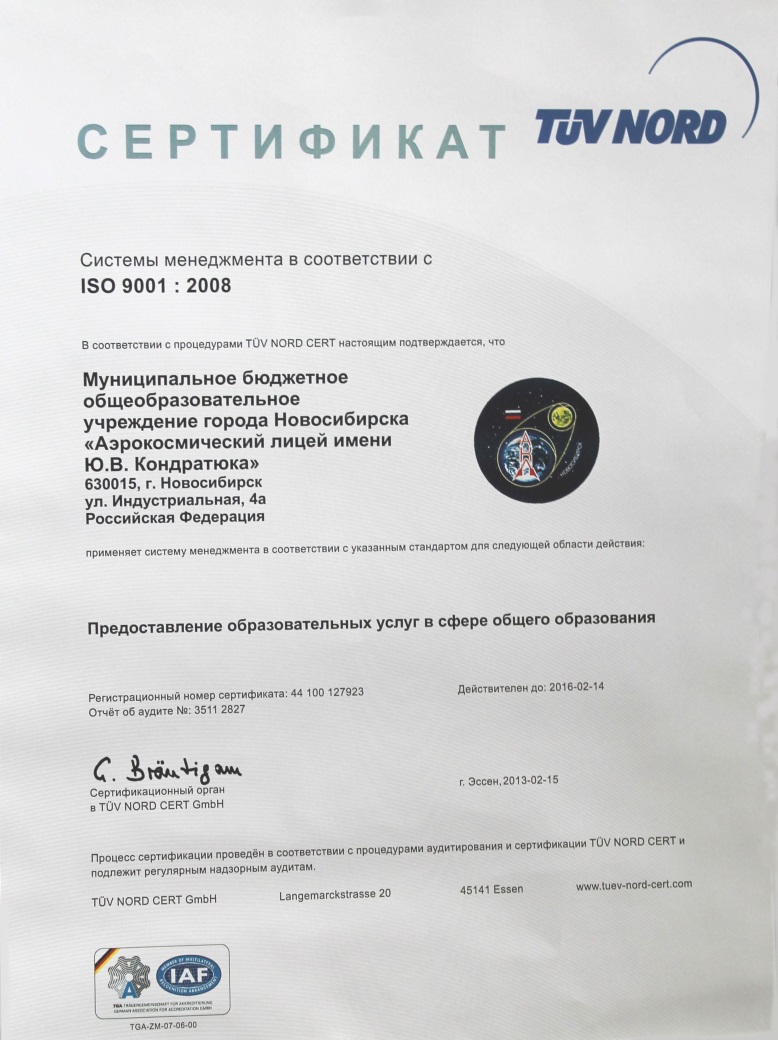 Свидетельства результативности 
реализации проекта
Результативность участияв Городском конкурсе инновационных проектов (2012, 2013)
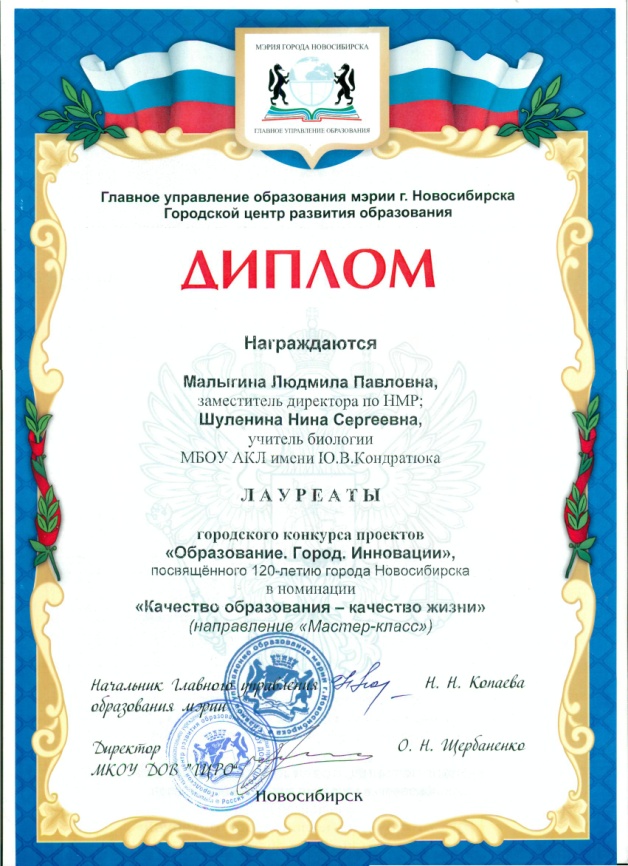 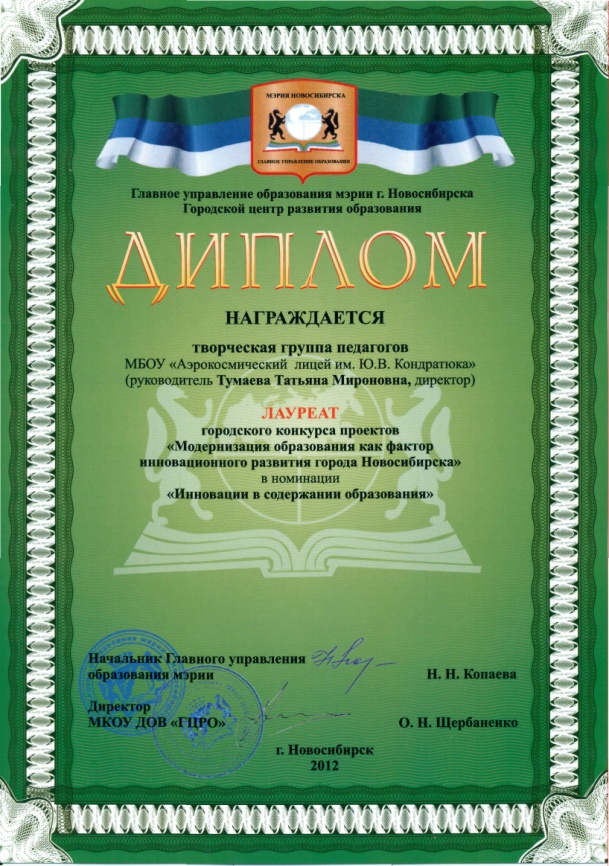 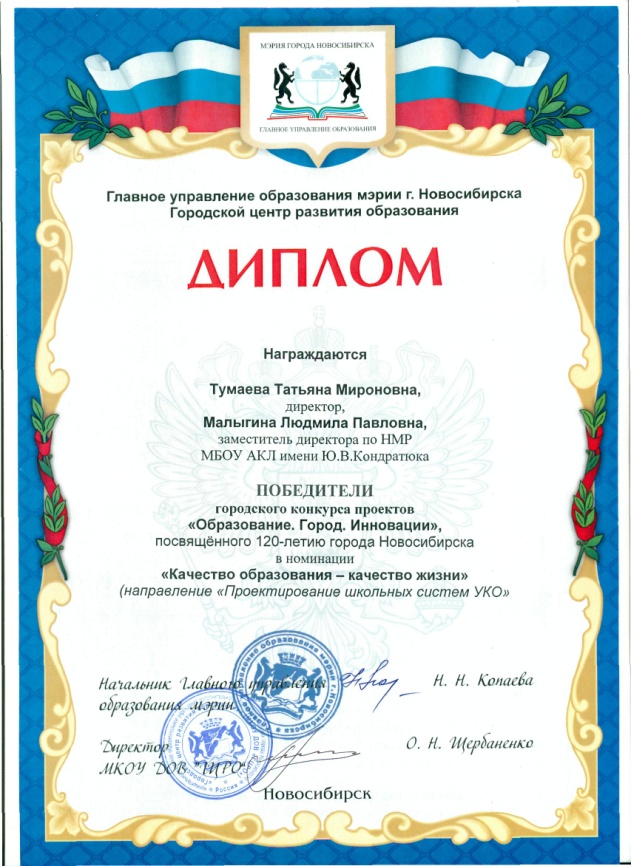 Свидетельства результативности 
реализации проекта
Результативность участияв Городском конкурсе инновационных проектов (2014)
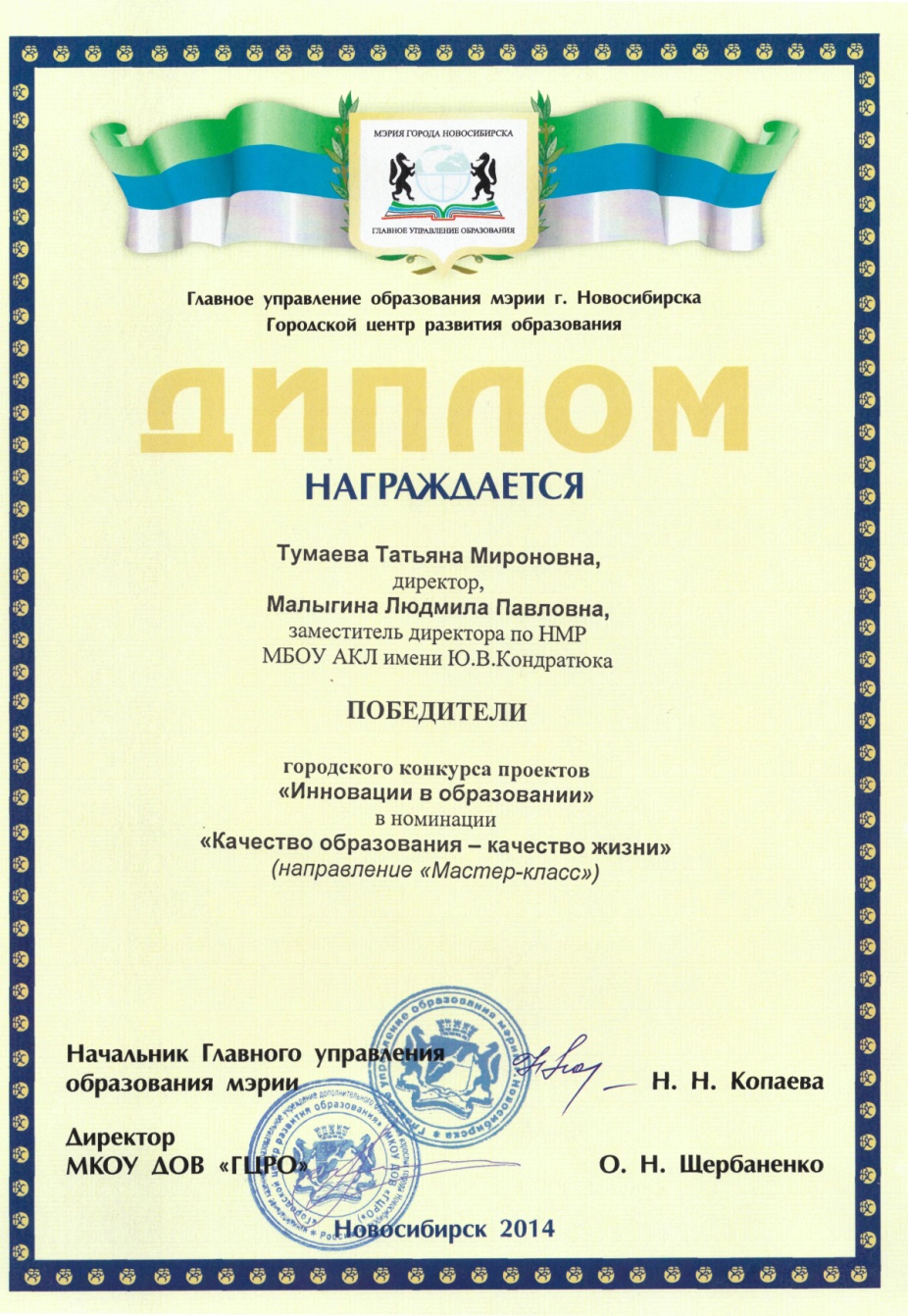 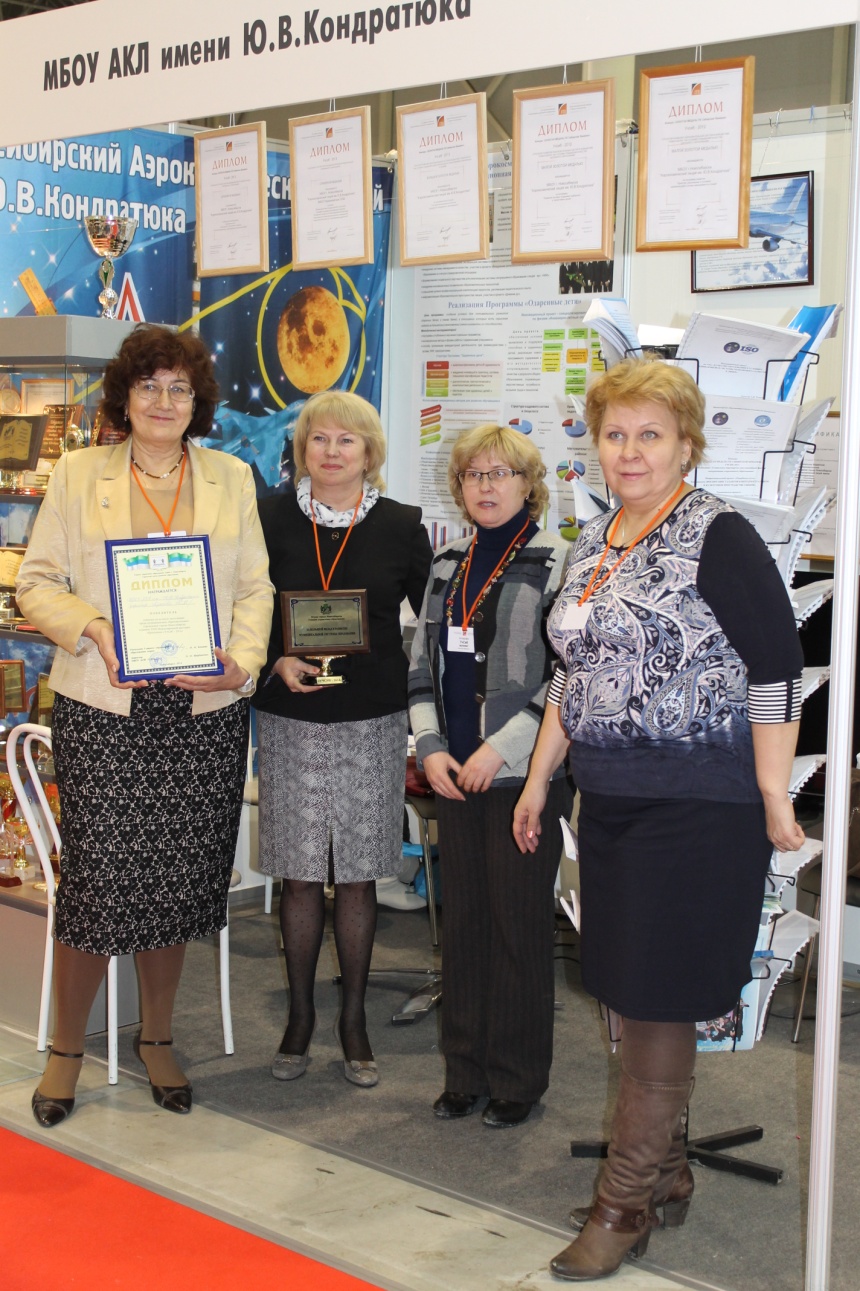 Свидетельства результативности 
реализации проекта
Результативность участия в Международной выставке
«ITE Сибирская ярмарка» УчСиб-2012
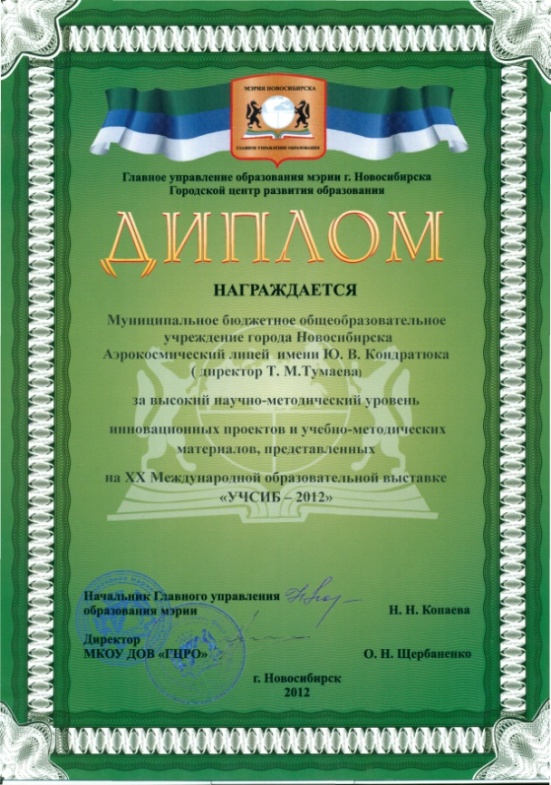 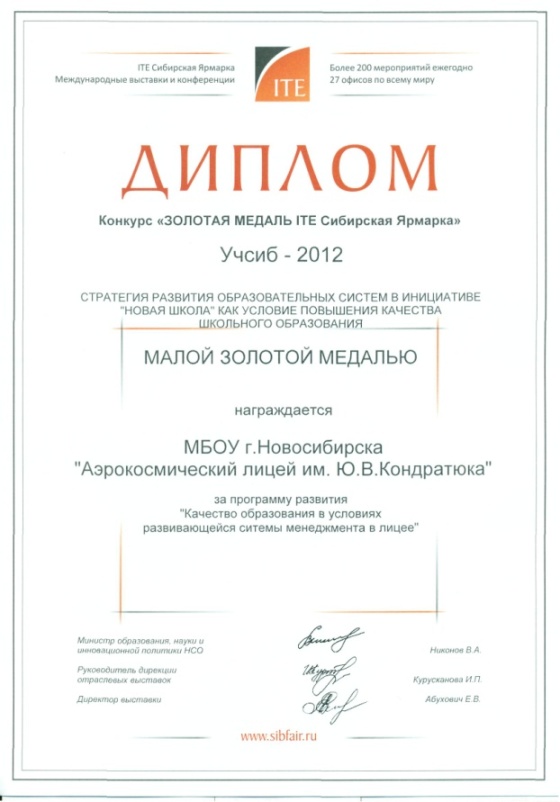 Свидетельства результативности реализации проекта
Результативность участия в Международной выставке
«ITE Сибирская ярмарка» УчСиб-2013
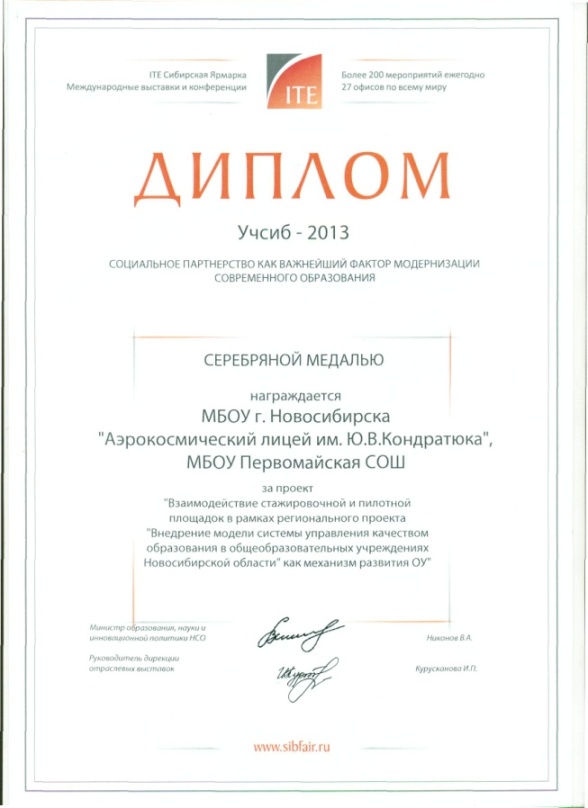 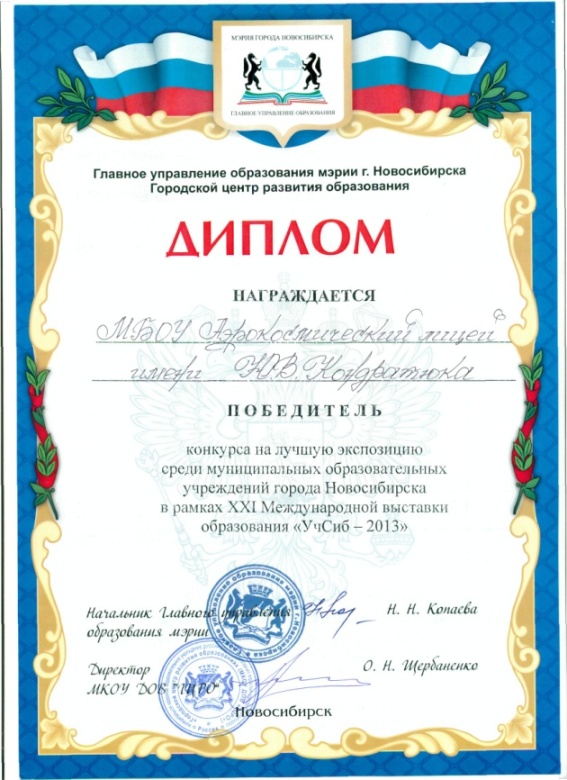 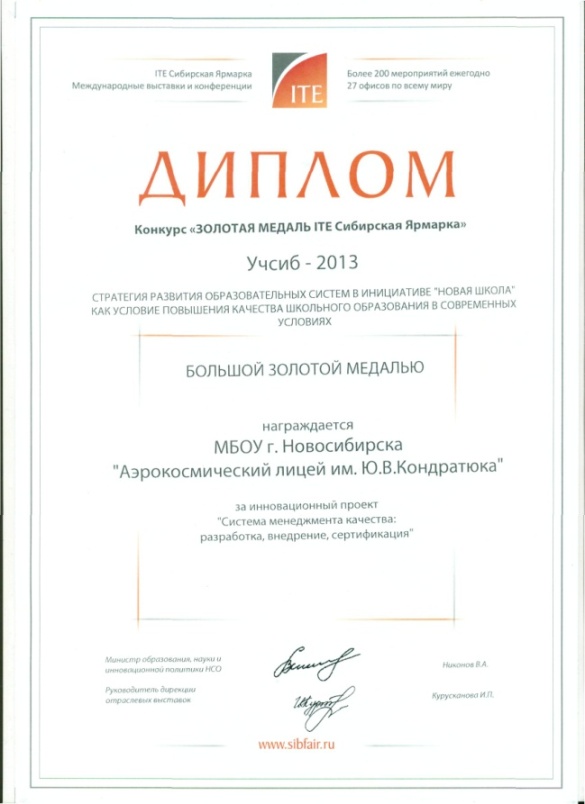 Свидетельства результативности 
реализации проекта
Результативность участия в Международной выставке
«ITE Сибирская ярмарка» УчСиб-2014
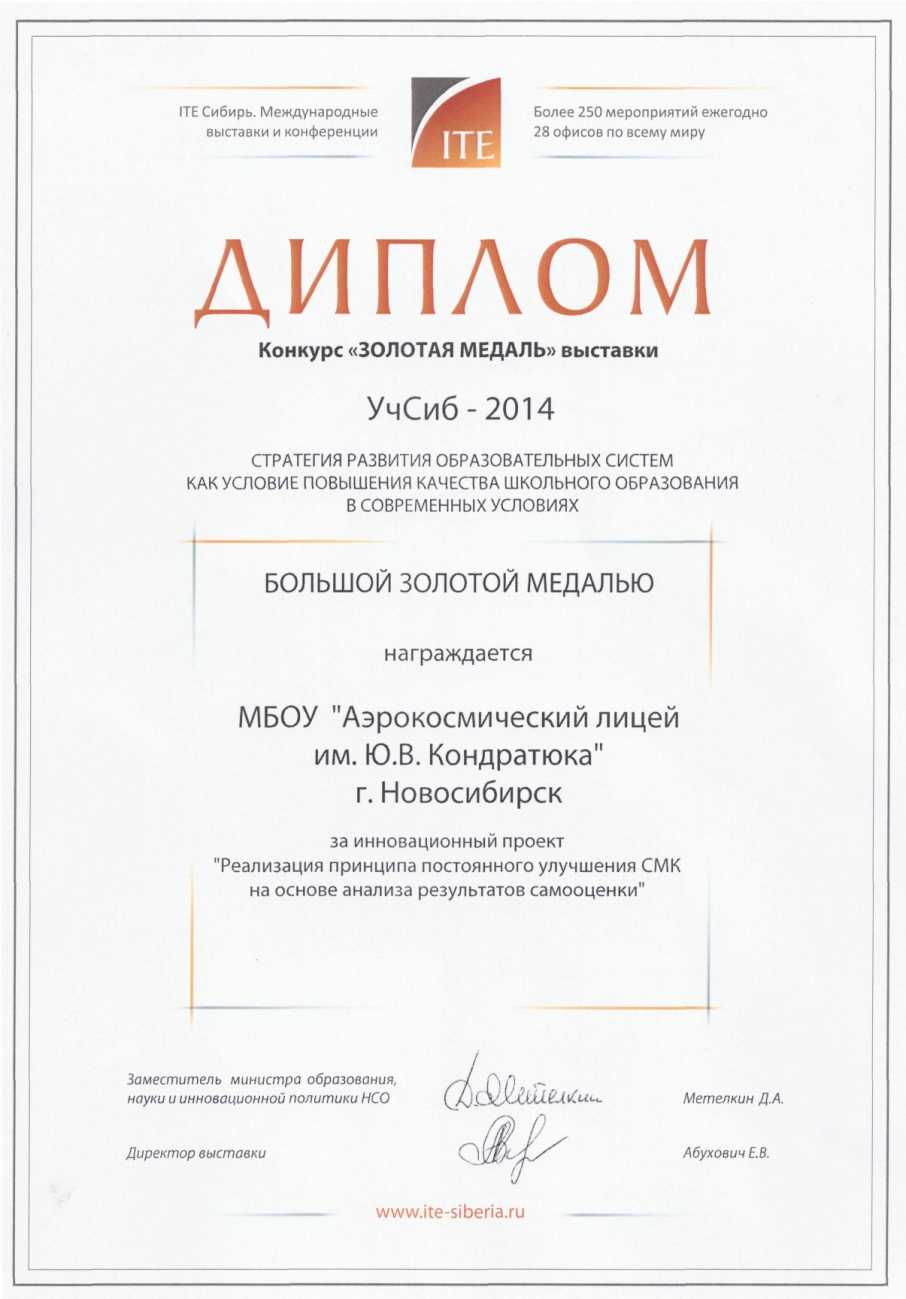 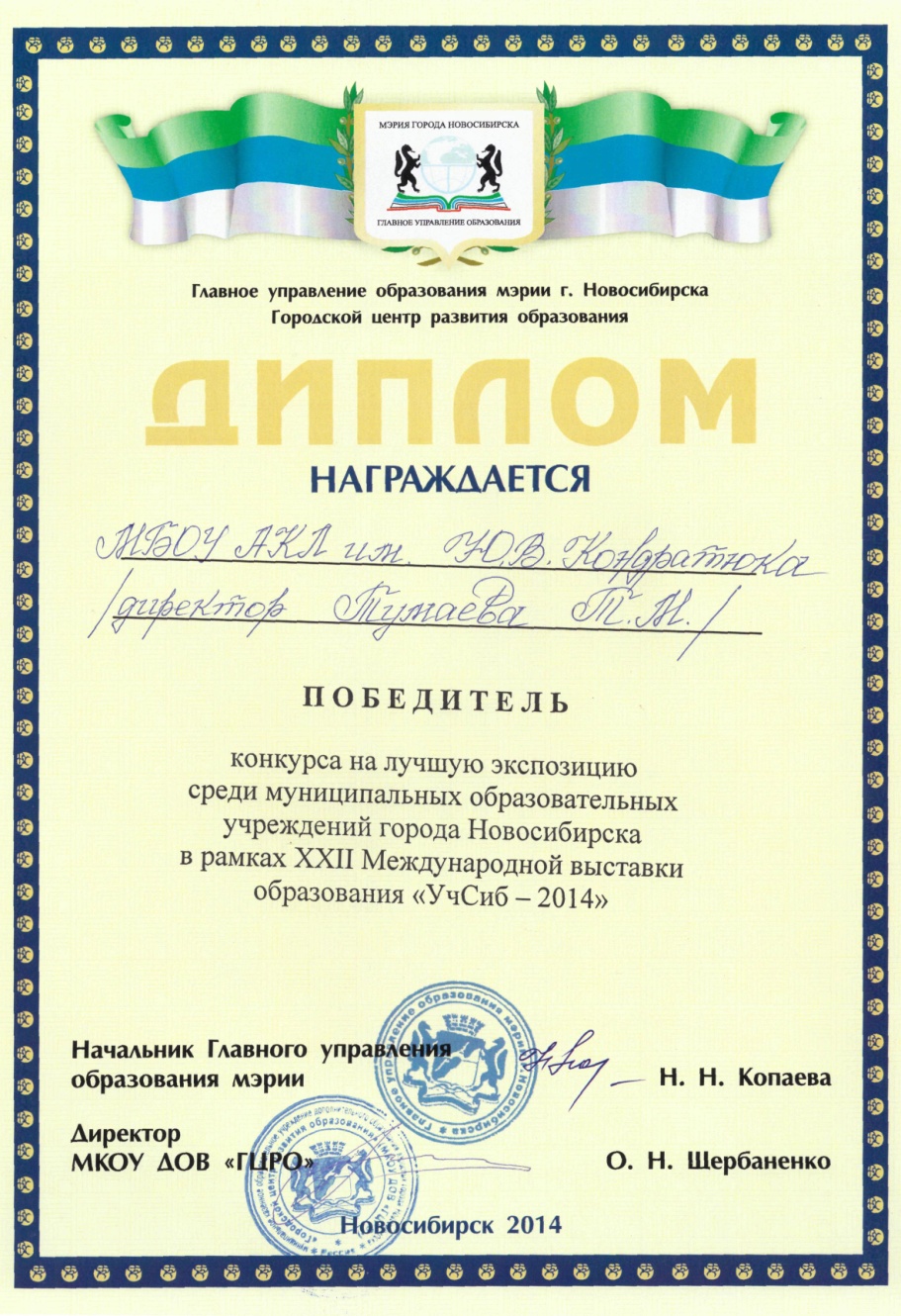 Свидетельства результативности 
реализации проекта
Результативность участия в Международной выставке
«ITE Сибирская ярмарка» УчСиб-2015
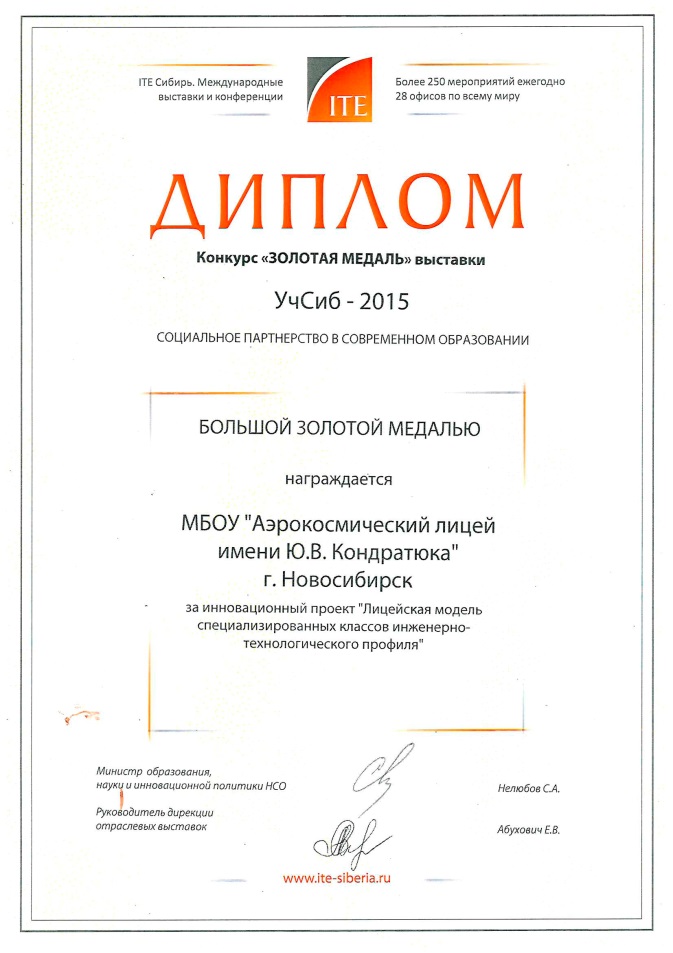 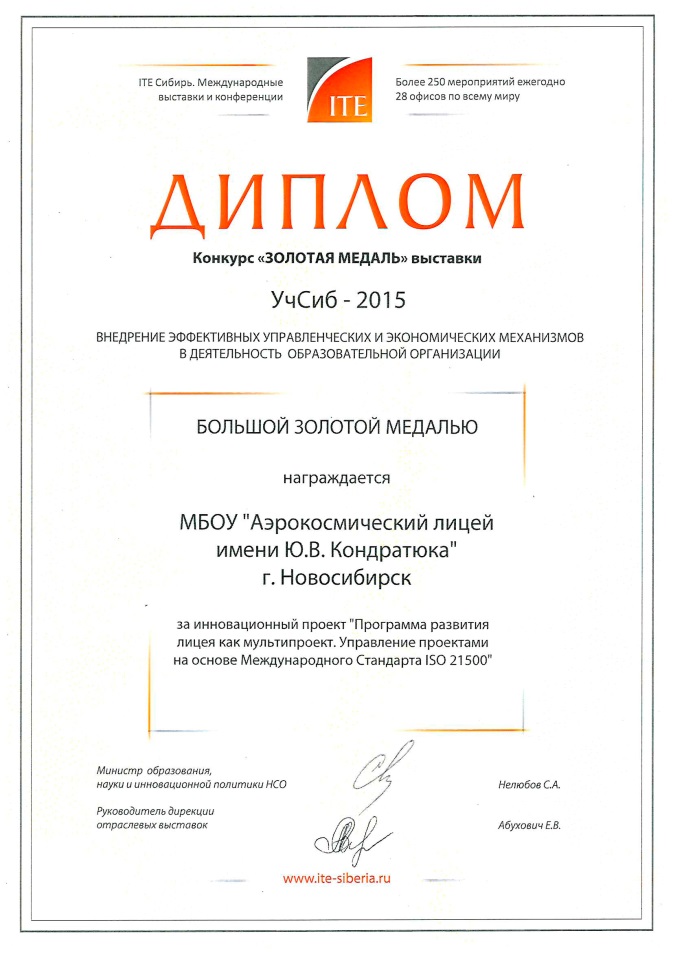 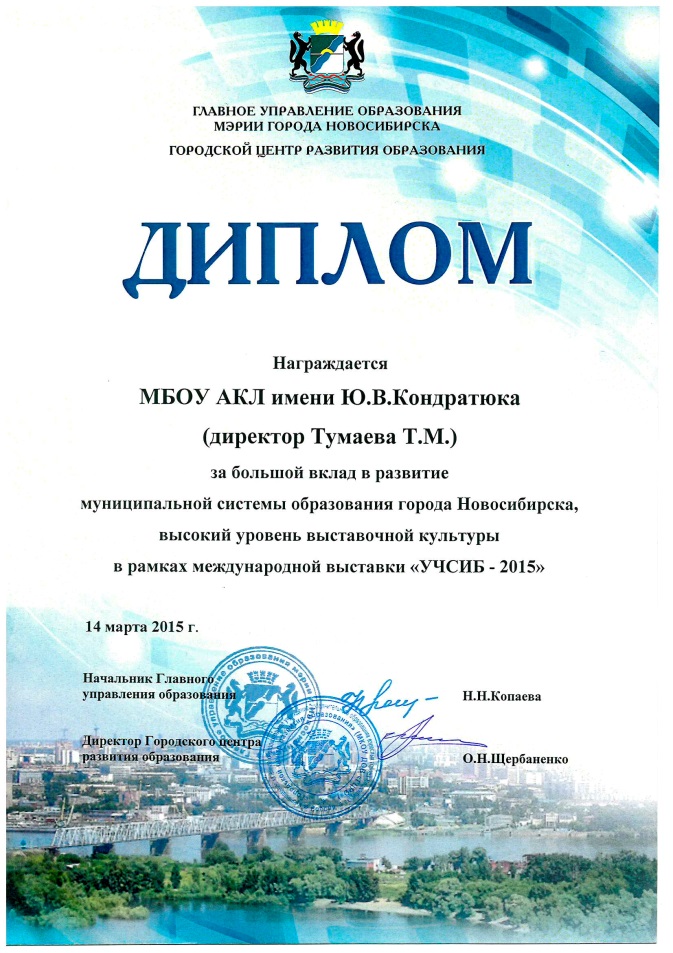 Свидетельства результативности 
реализации проекта
Результативность участияво Всероссийском конкурсе инновационных проектов
«Школа – лаборатория инноваций»
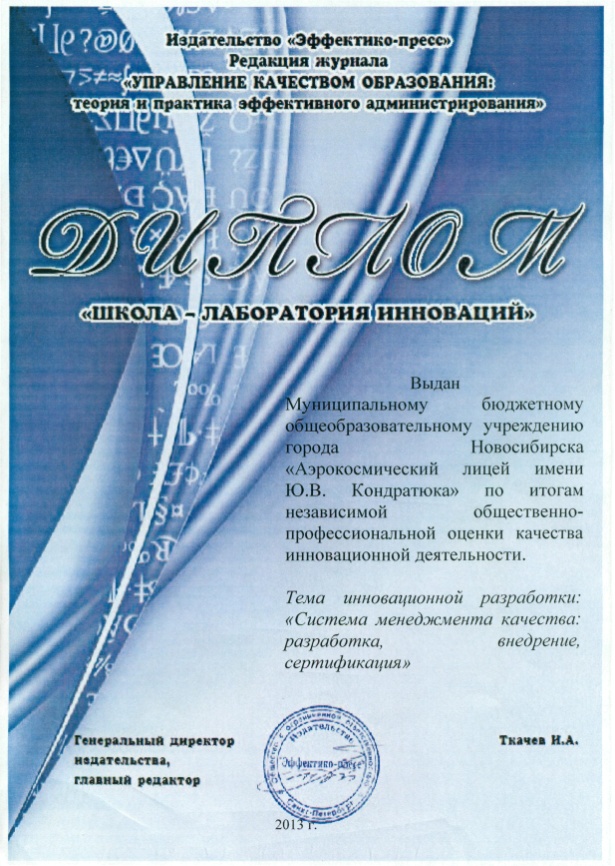 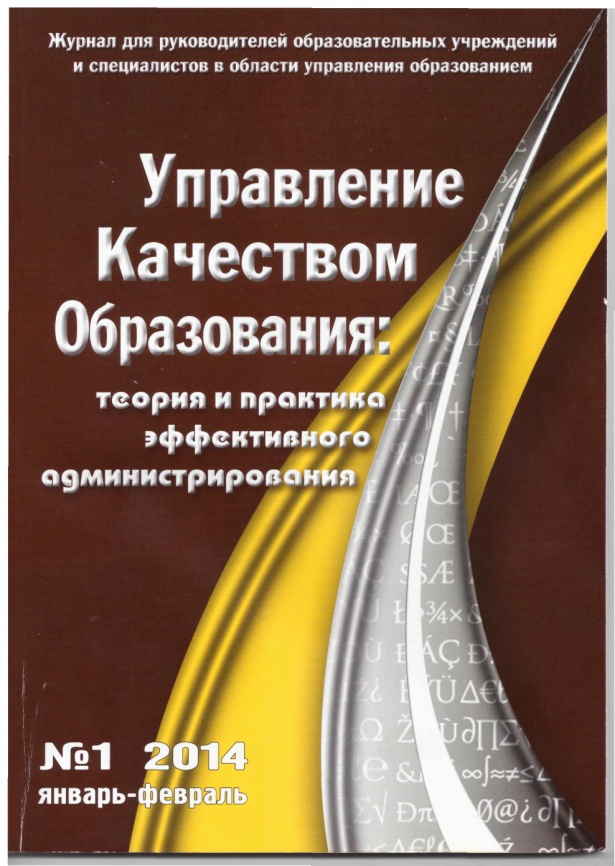 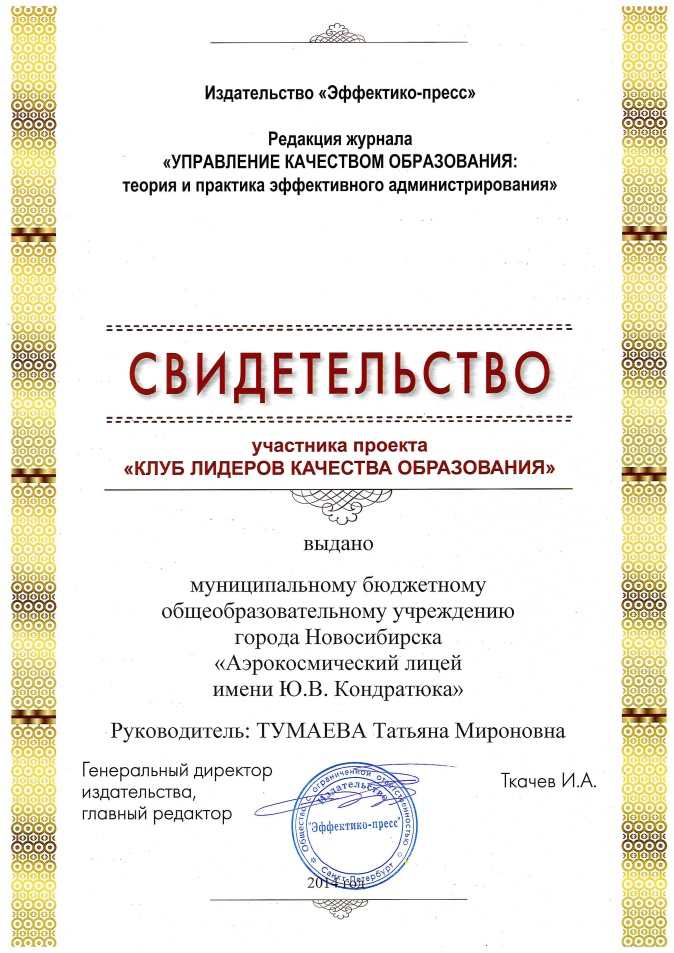 Свидетельства результативности 
реализации проекта
Результативность участия во Всероссийском конкурсе 
«Управленческий ресурс»
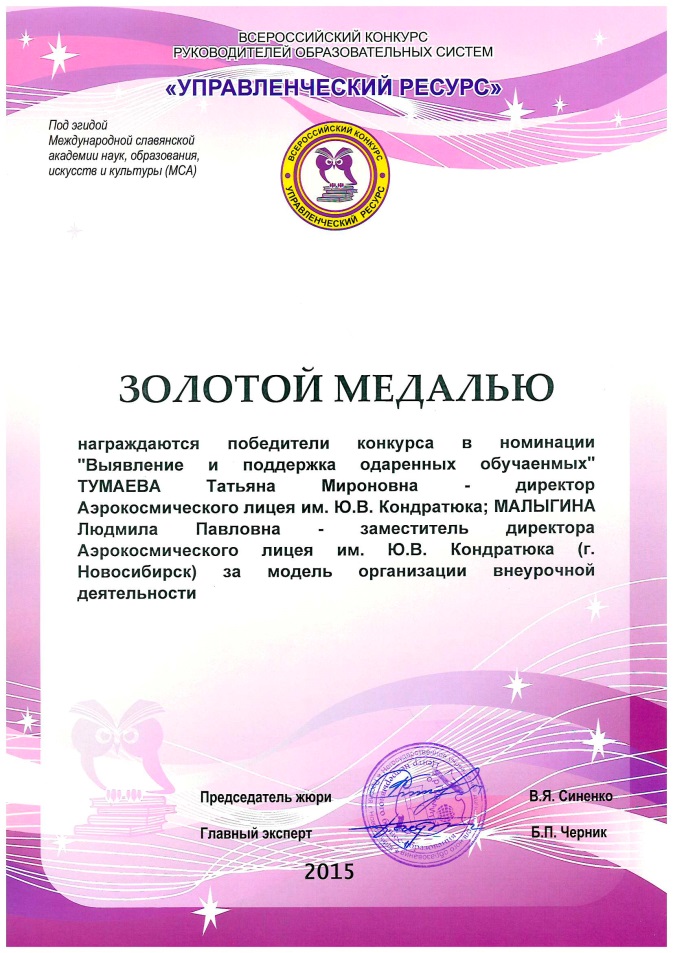 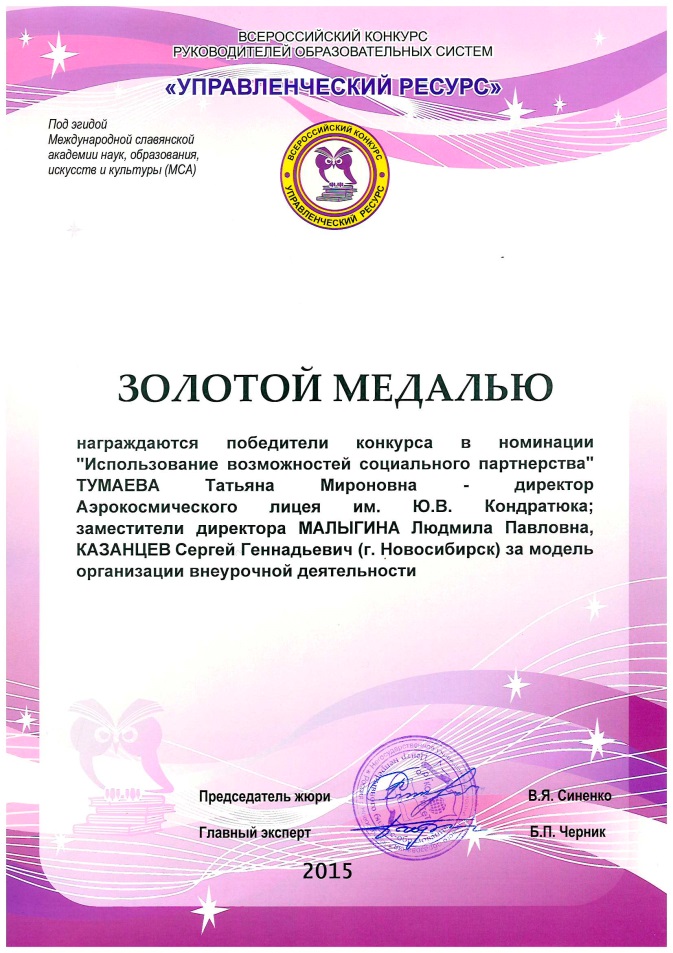 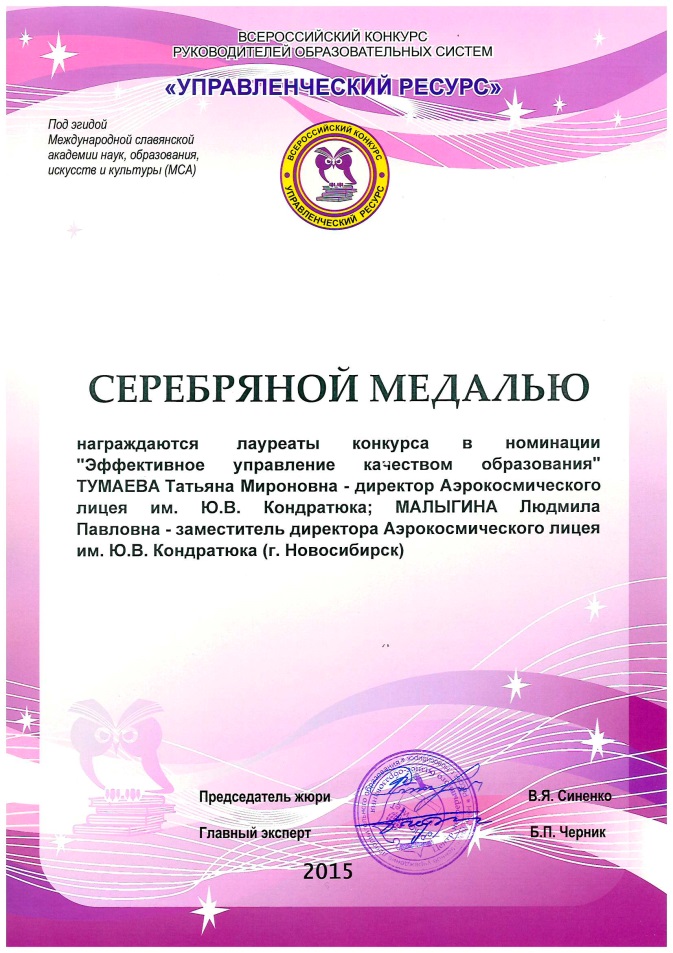 Свидетельства результативности 
реализации проекта
Результативность участия во Всероссийском конкурсе 
«Лучшая научная статья - 2015»
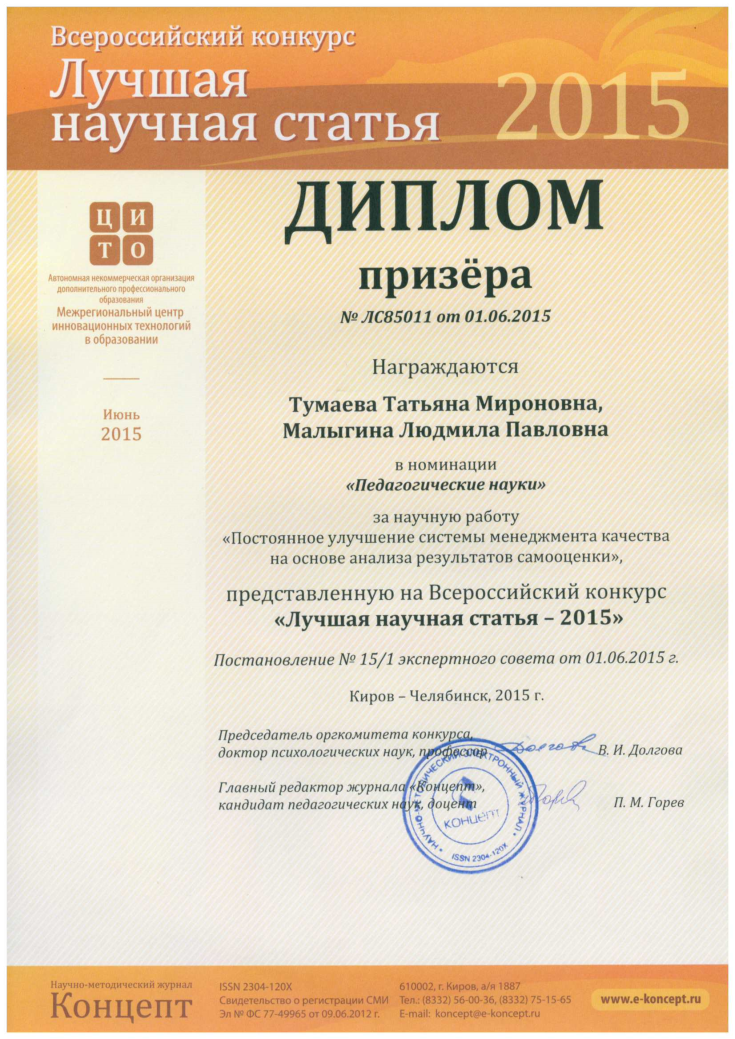 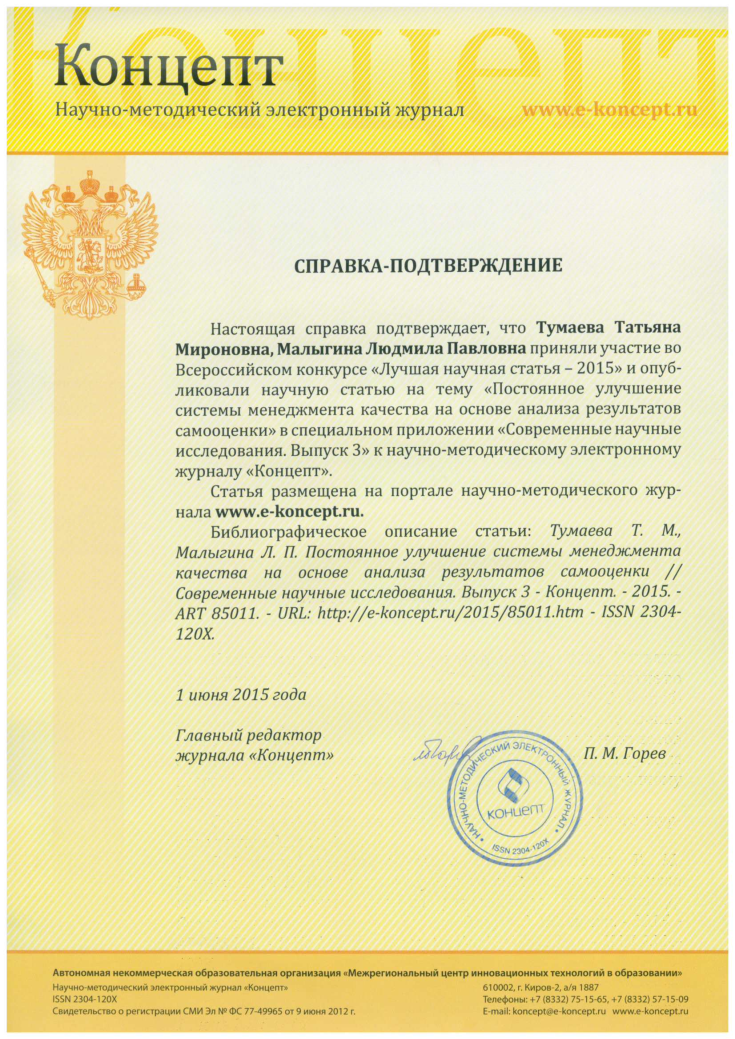 Свидетельства результативности 
реализации проекта
Результативность участия в Региональных конкурсах 
по качеству правительства НСО»
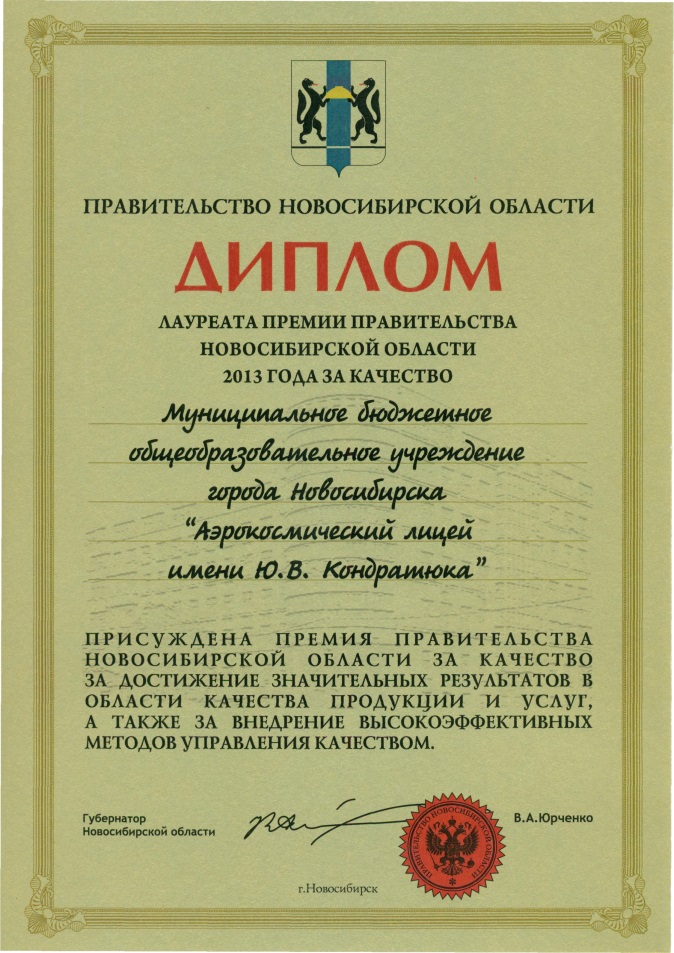 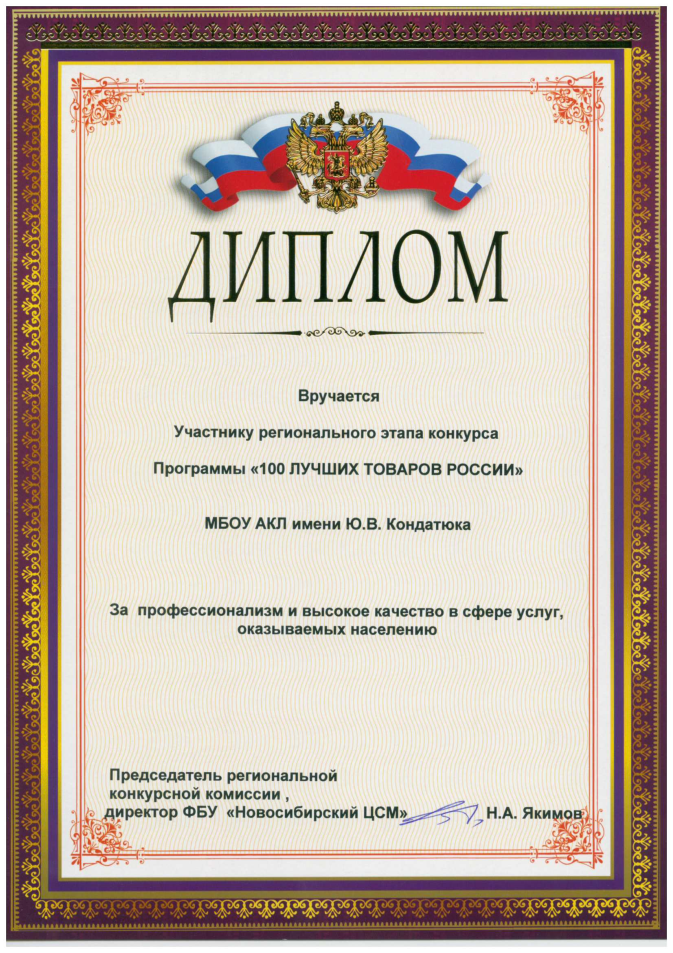 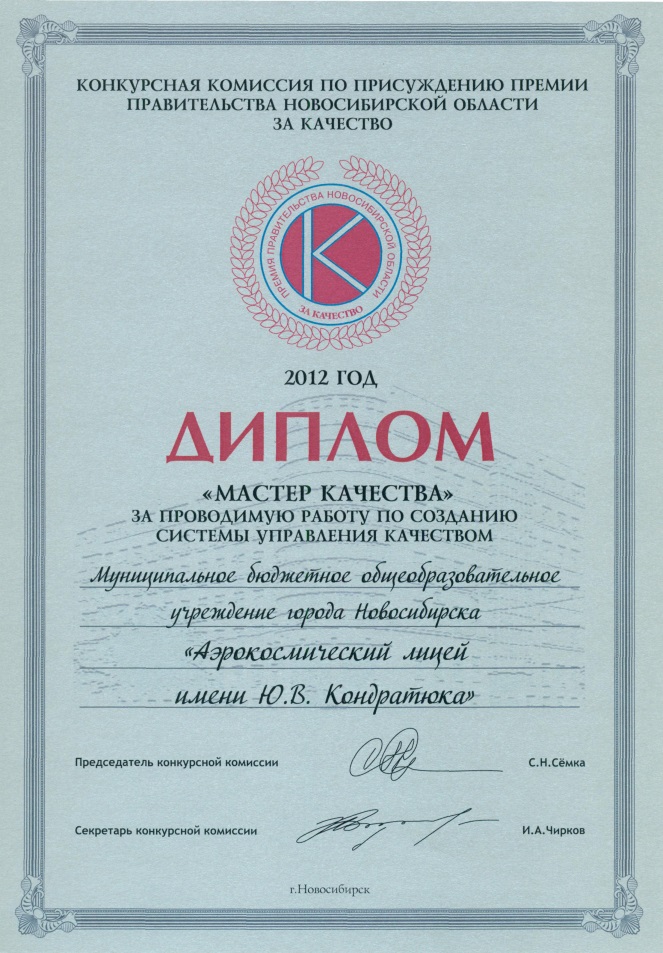 Рейтинг лицея - 2014
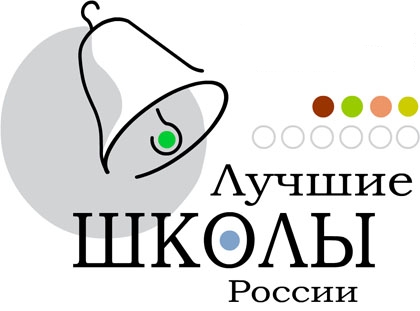 Лицей вошел в ТОП-200 школ РФ,  
обеспечивающих высокие возможности развития талантов учащихся в 2013/14 учебном году
Выводы
Постоянное улучшение системы менеджмента качества является основным ресурсом развития организации.

Использование различных моделей самооценки СМК позволяет получить всеобъемлющую информацию для анализа высшему руководству.

В случае необходимости корректирующие и предупреждающие действия меняют вектор развития системы.
Жизнь – это эскалатор, движущийся вниз.
Чтобы оставаться на одном месте, нужно идти.
А чтобы двигаться вверх, приходится бежать.
/Заповедь эффективных менеджеров/
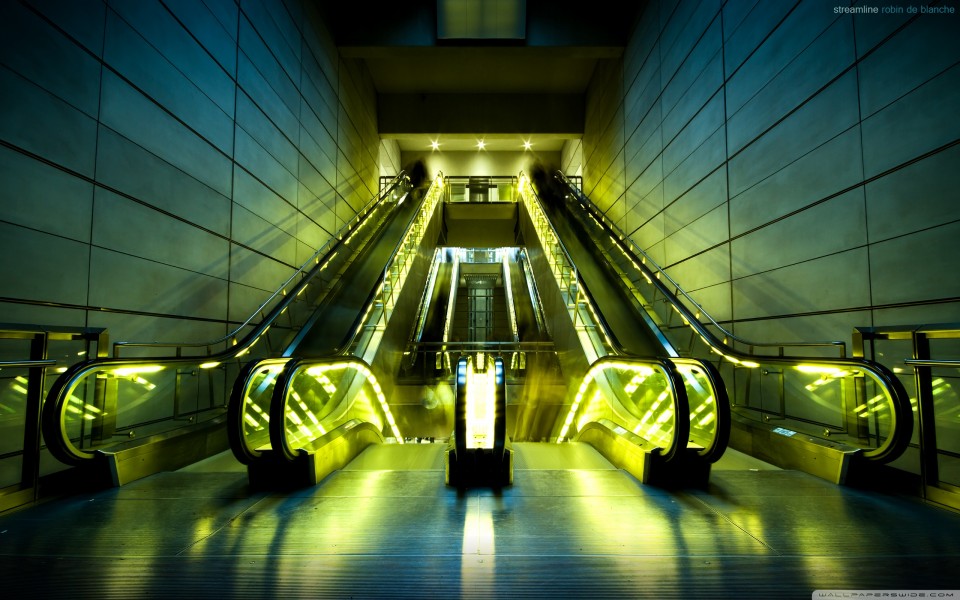